Potential 2023-2027 Iowa Transportation Improvement Program Amendment
Transportation Commission Workshop
March 14, 2023
Background
Excessive pavement damage due to winter weather is evident across the state.
Recommend considering amending the FY 2023 Highway Program to add $15 million to contract maintenance.
FY 2024 Highway Program revenue would be reduced by $15 million to account for the amendment
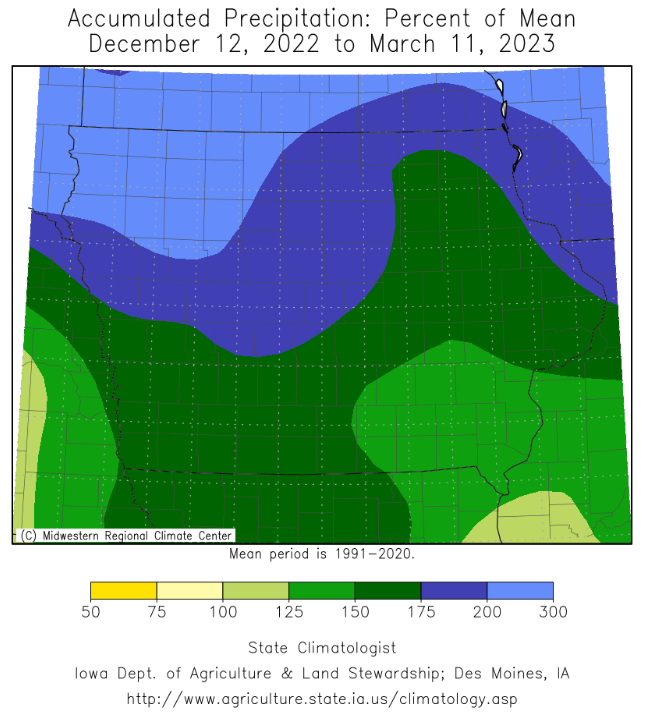 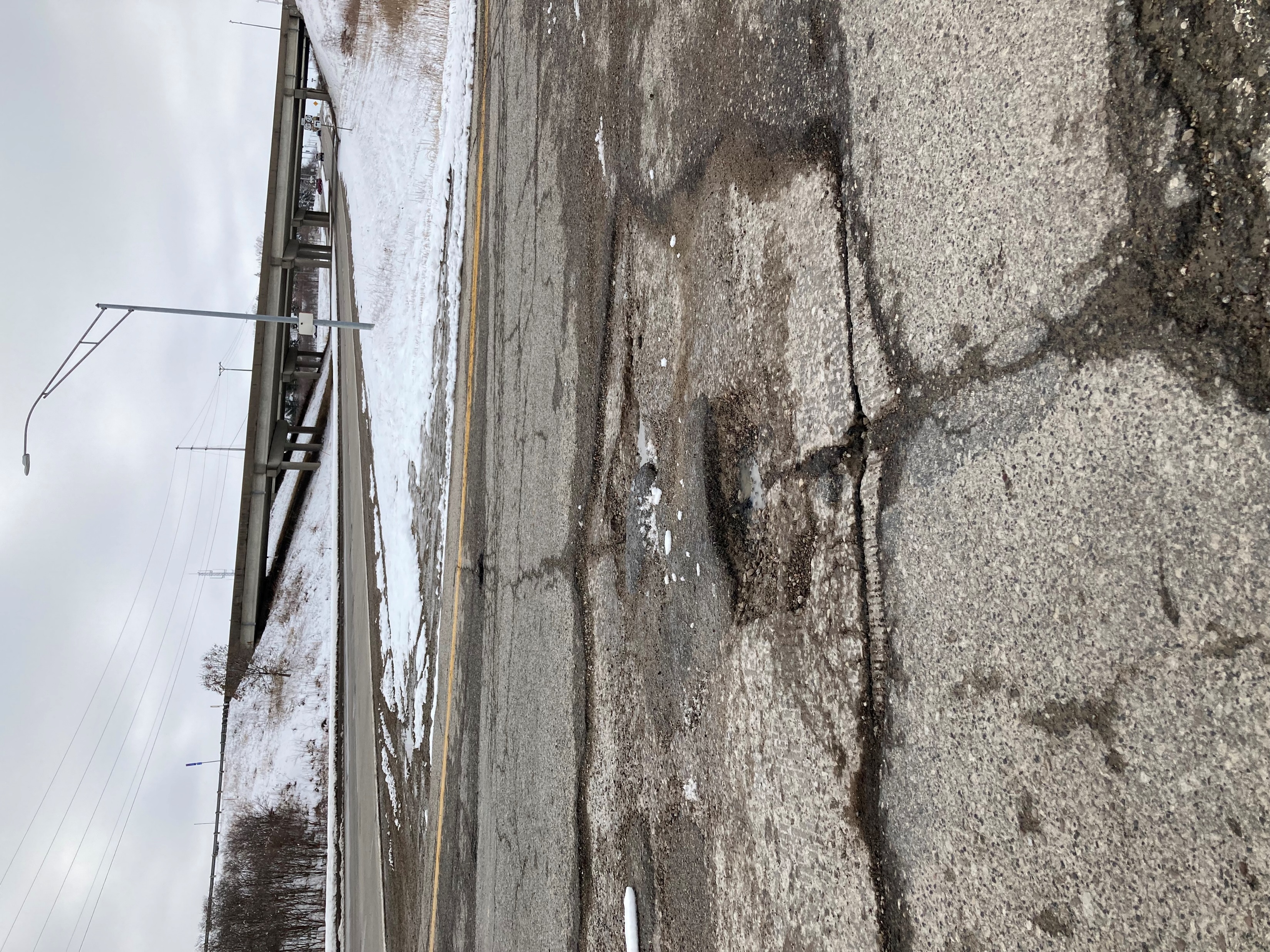 US 218 in Johnson County
US 75 in Sioux Center
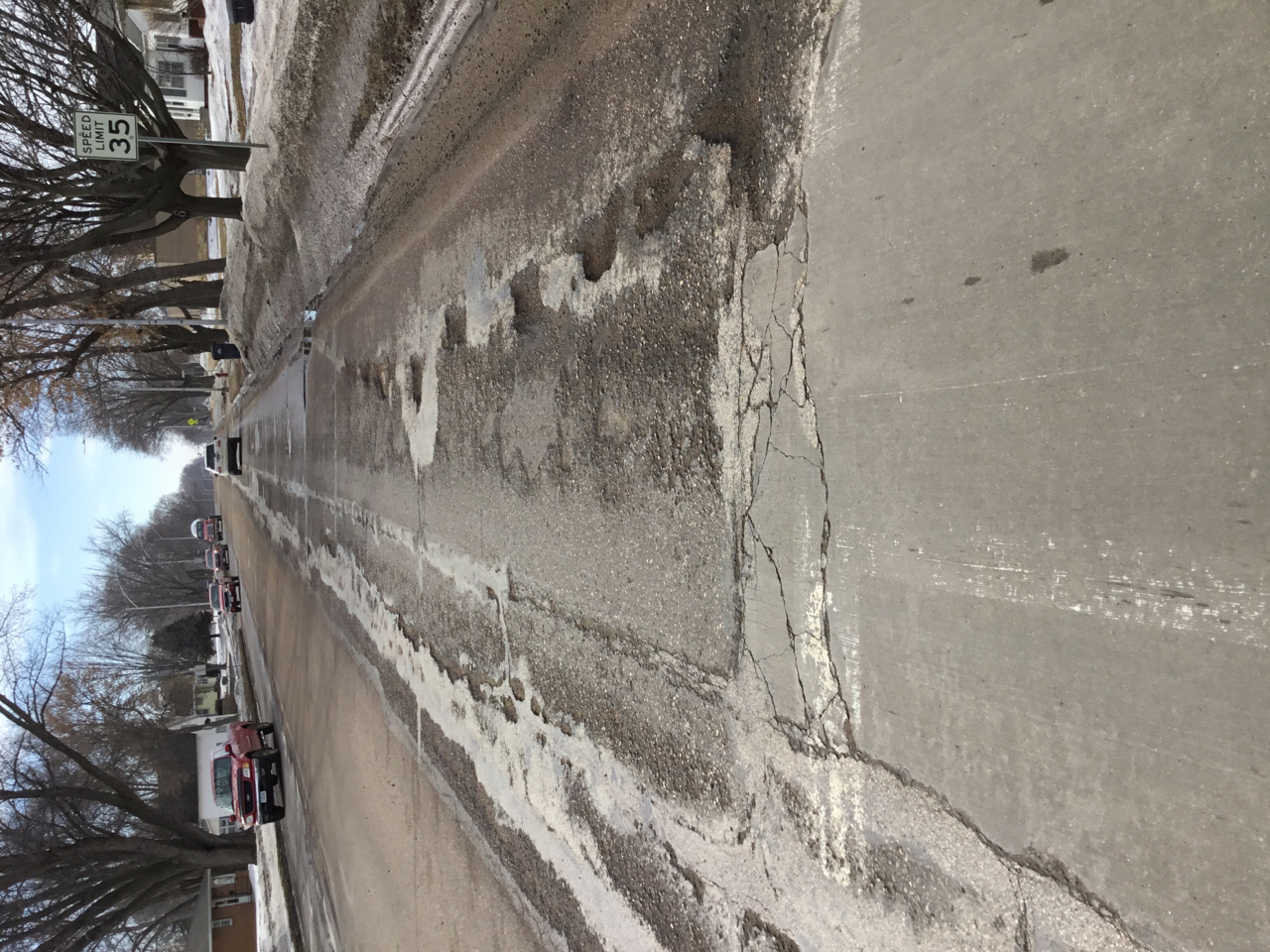 US 75 in Sioux Center
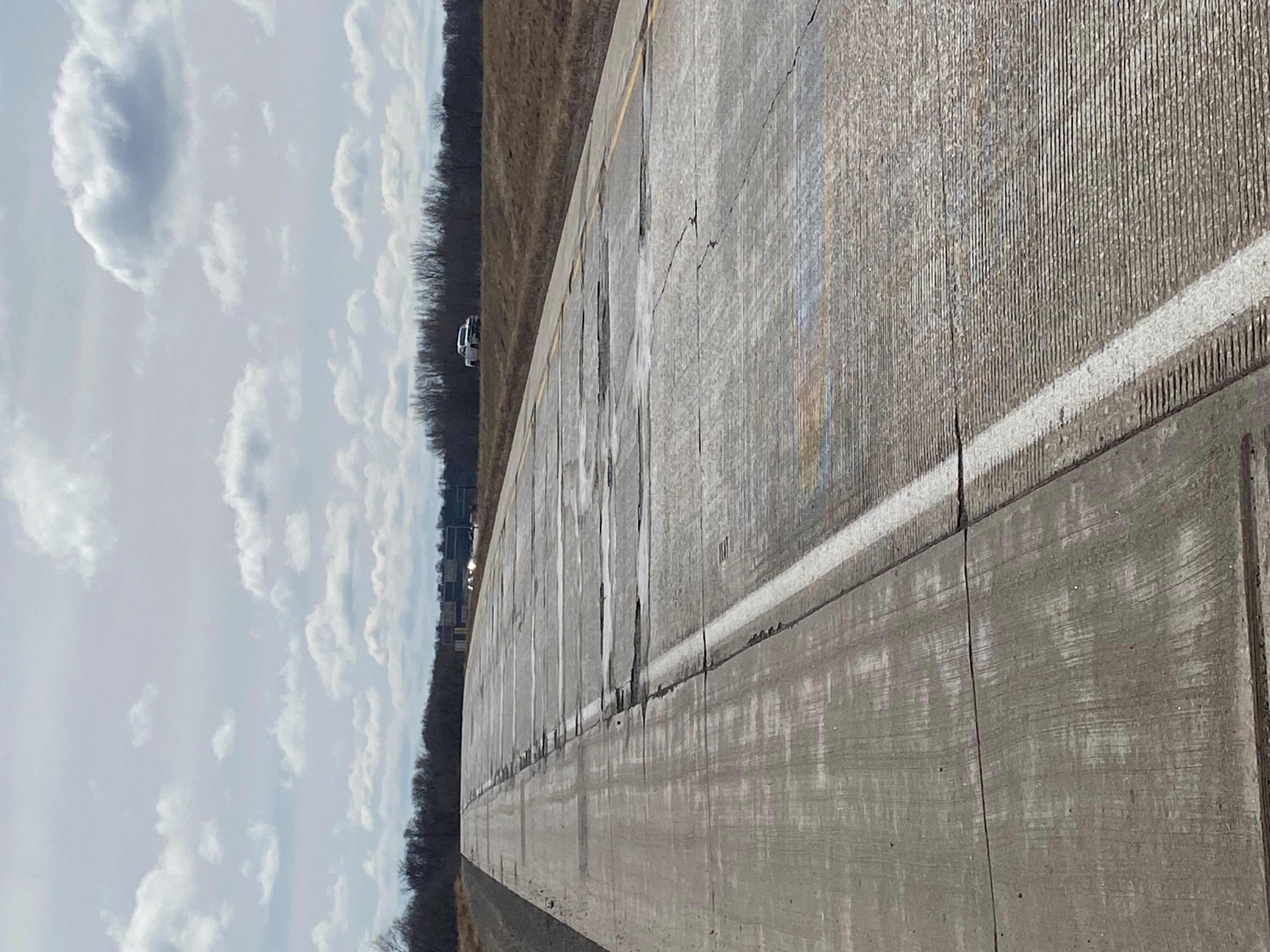 US 218/Broadway Ramp in Black Hawk County
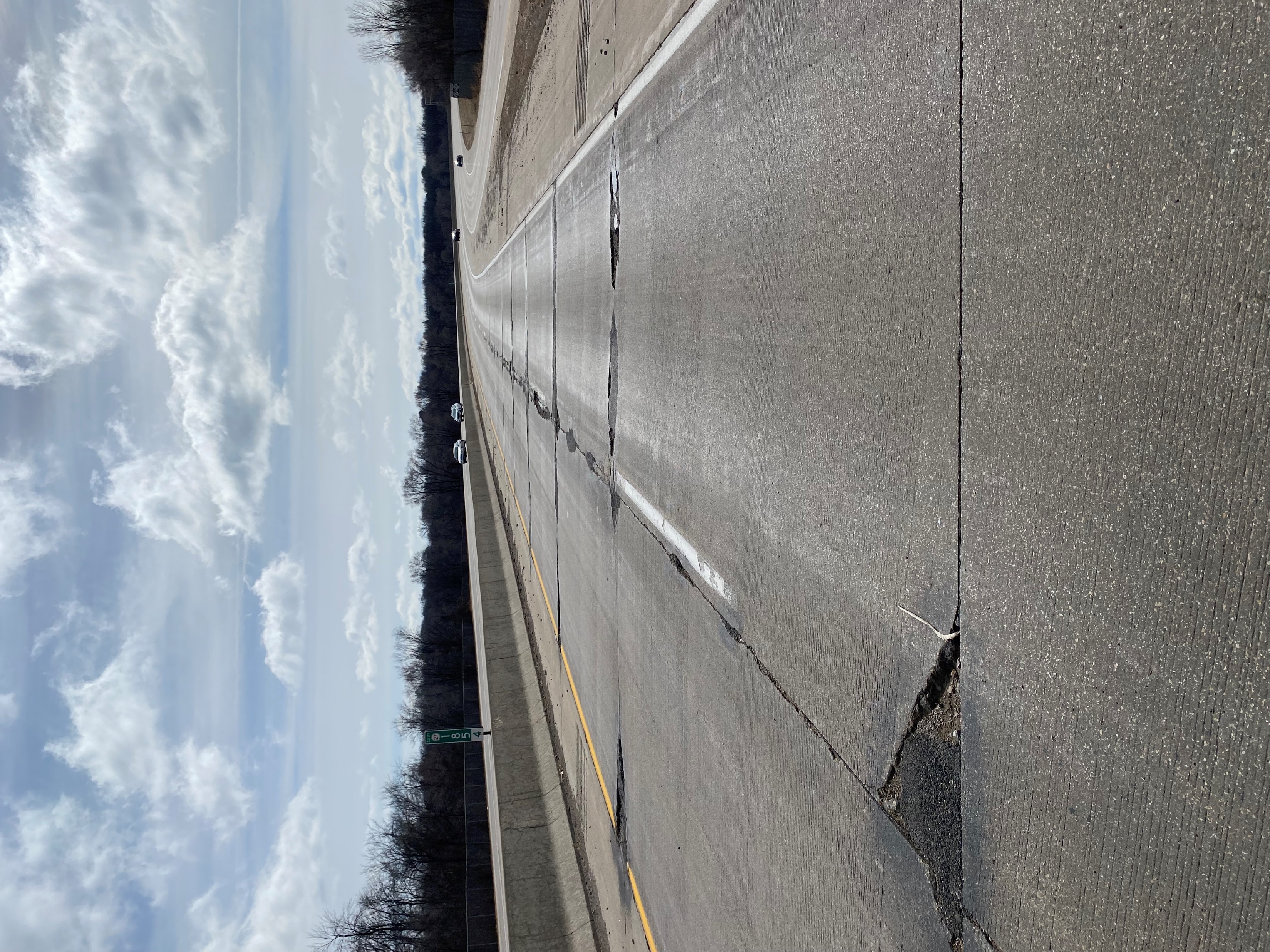 Iowa 27/Iowa 58 in in Black Hawk County
I-35 in Cerro Gordo County
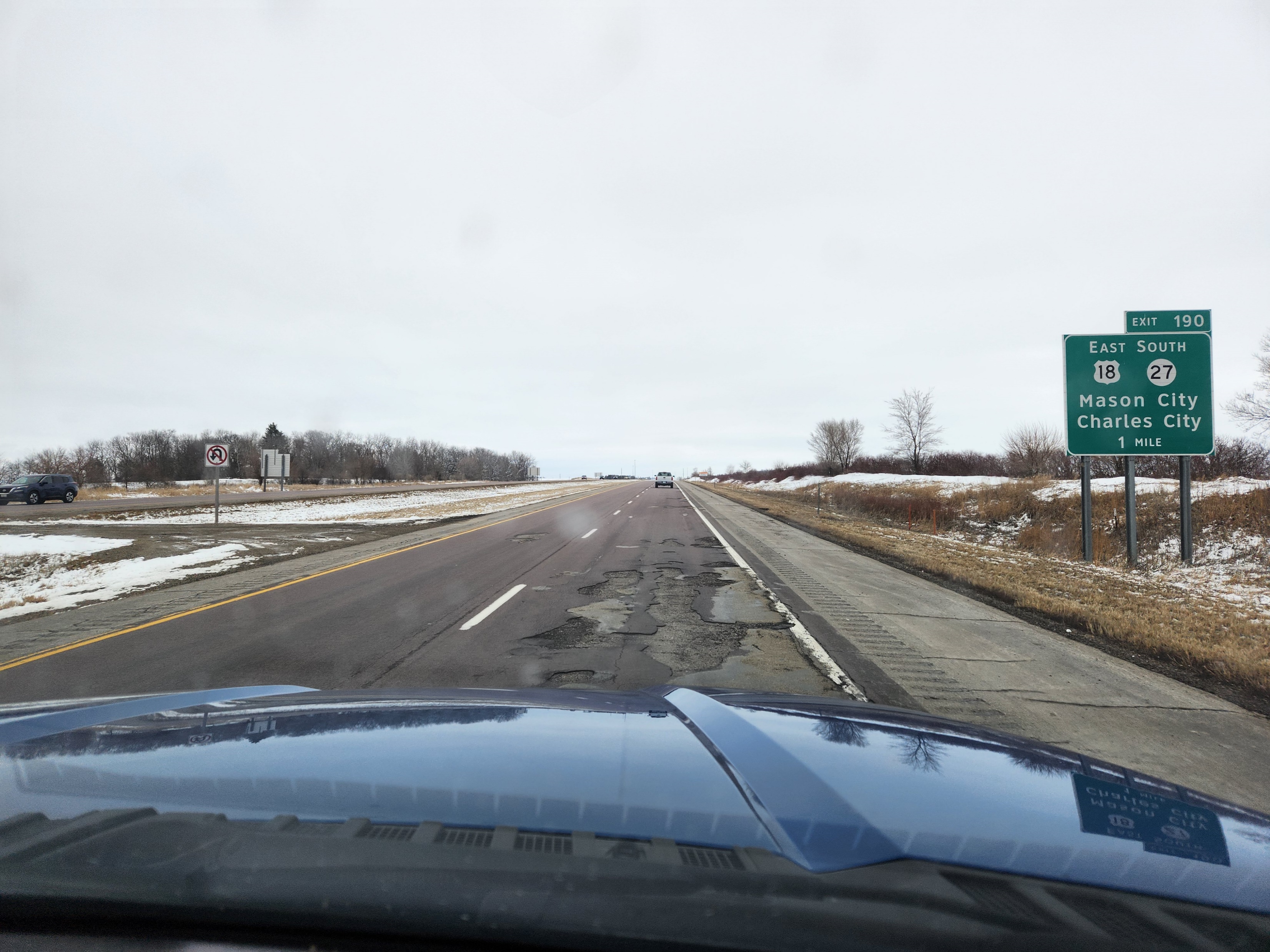 Next Steps
Amendment is on the afternoon business meeting agenda for Commission consideration.
Commission can act on the action item or defer for future consideration